Муниципальное бюджетное общеобразовательное учреждениесредняя общеобразовательная школа № 3 станицы Березанскоймуниципального образования Выселковский район Краснодарского края
English Alphabet
автор: учитель английского языка
I квалификационной категории
Москаленко Елена Леонидовна
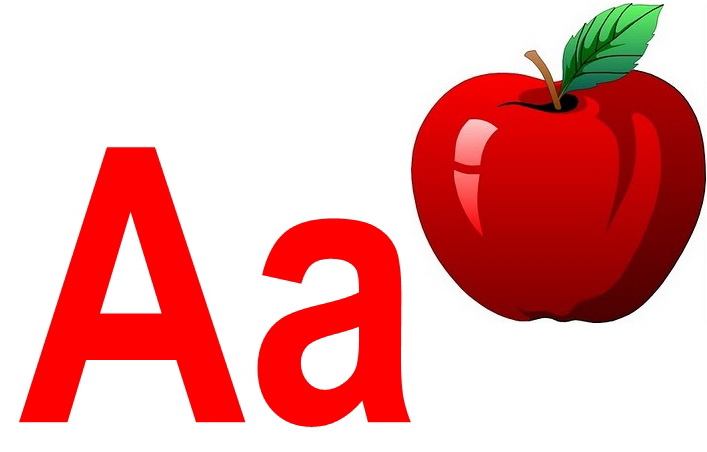 [ei]
[æ]
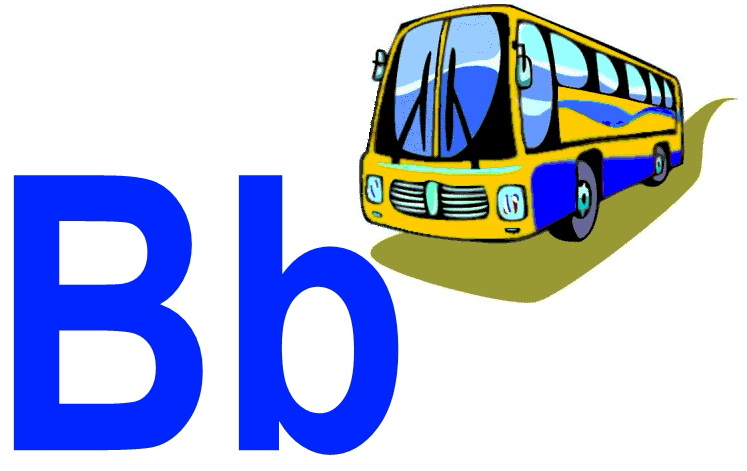 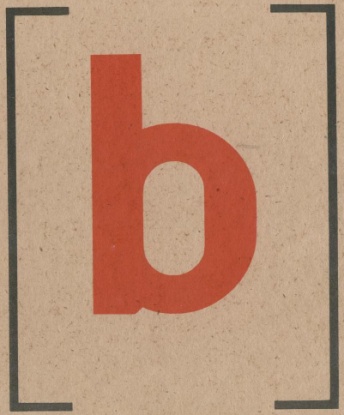 Сс
[s]
[k]
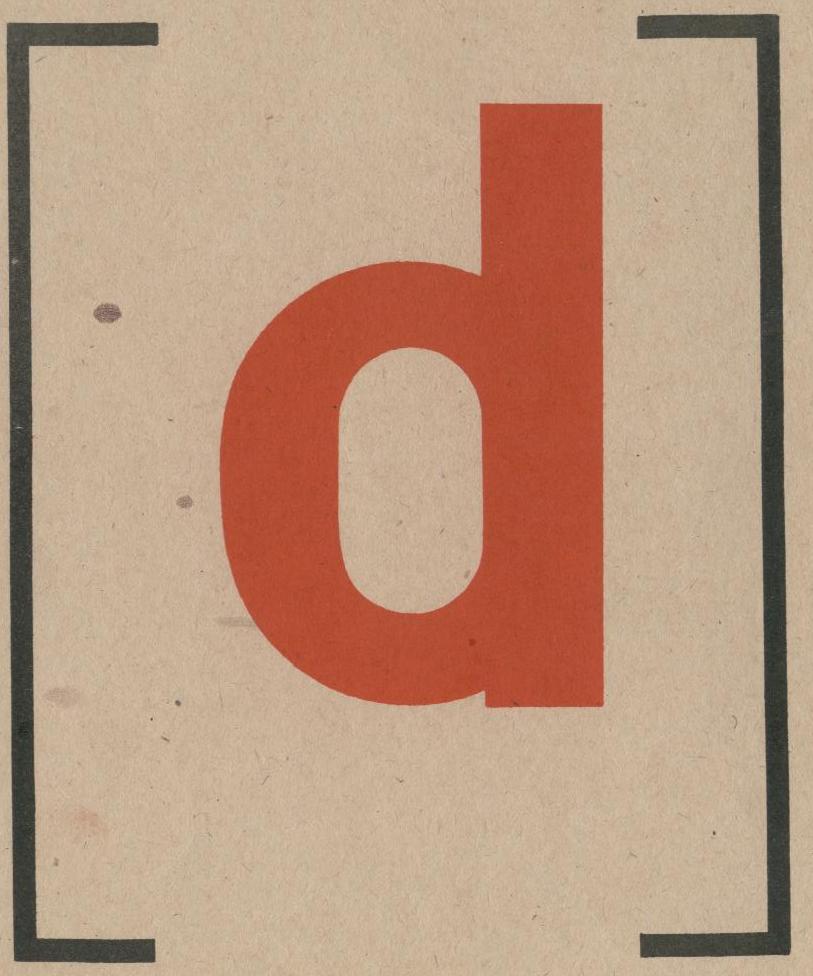 Ee
[i:]
[e]
Ff
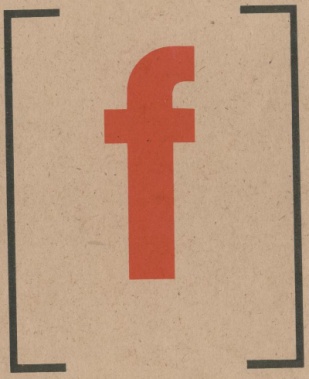 Gg
[ʤ ]
[g]
Hh
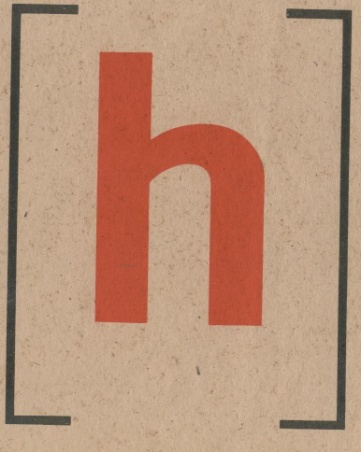 [ai]
[i]
Jj
[ʤ ]
[j]
Kk
[k]
Ll
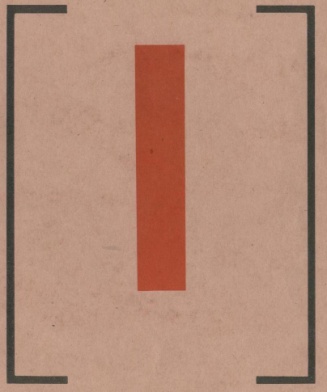 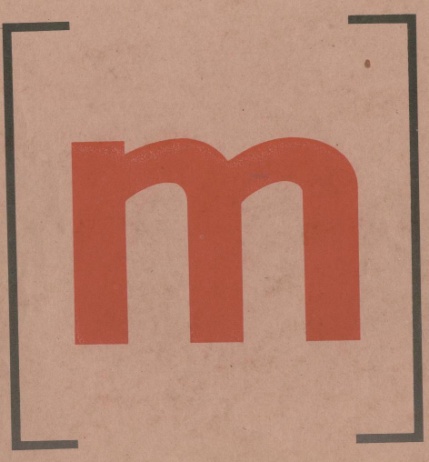 Nn
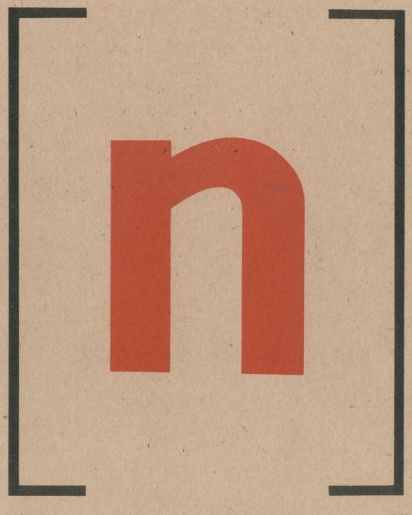 [ou]
[o]
Pp
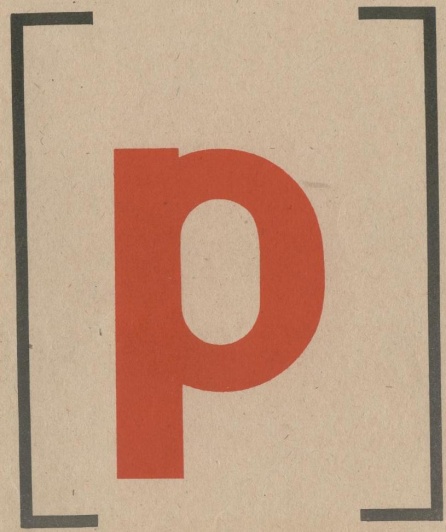 [kw]
Rr
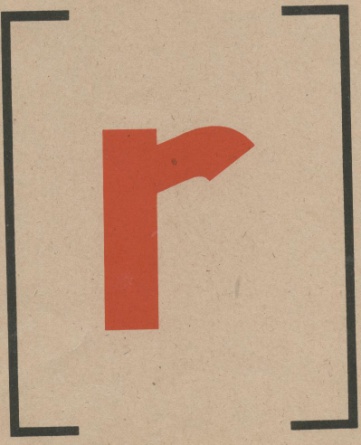 Ss
[s]
Tt
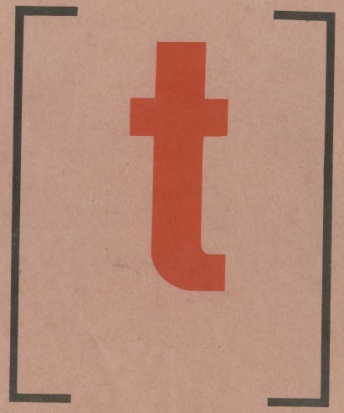 Uu
[ju:]
[Λ]
Vv
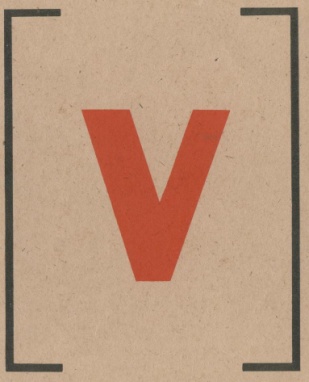 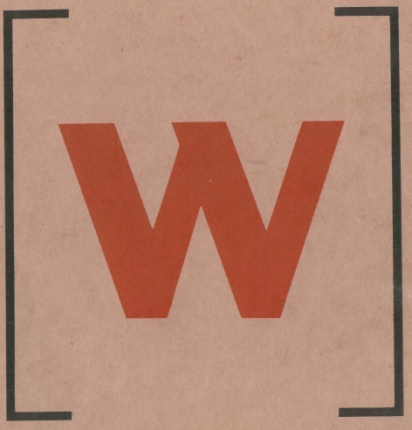 Xx
[ks]
Yy
[ai]
[i]
Zz
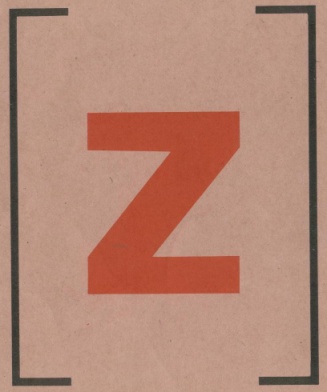 Использованные ресурсы:
Все картинки, буквы и звуки взяты из бескрайних просторов сети Интернет